DMA Directions And Windows
Vinod Mamtani
Software Design Engineer
Microsoft Corporation
Agenda
DMA Support in Windows
Windows DMA APIs
Platform Advancements
DMA Remapping
Driver Considerations
Feedback Solicitation
DMA Support In Windows
Types of DMA devices
Bus-master device
System DMA controller that manages DMA channels on behalf of I/O devices
Types of DMA transfers
Common buffer DMA
Packet-based DMA
Windows supports cache coherent DMA transfers
DMA Support In WindowsMap registers
Fundamental abstraction for DMA
Used for aliasing device address space to system memory
Represent translation entries for pages of DMA transactions in flight
Abstract double buffering that may be implemented by the system
Abstract device and platform capabilities
DMA Support In WindowsAbstraction with map registers
On most platforms today the device address space is same as the physical (system) address space
Virtual Address Space
MDL
PA
VA
Map Register 2
Map Register 1
Map Register 0
Device Address Space
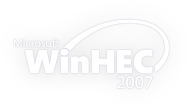 Physical Address Space
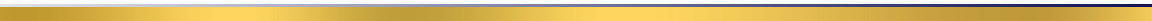 DMA Support In WindowsMap registers
Required for devices that need to access memory outside their addressability range
Required for devices that do not implement scatter-gather capabilities
Map registers are shared system resources
Available with system DMA APIs or kernel mode driver framework (KMDF)
Windows DMA APIsArchitectural strengths
Designed to support a variety of architectures:  MIPS, Alpha, x86, x64, Itanium
Suitable for different classes of devices and transfer types
Driver programming is simplified with abstraction of device capabilities relative to the platform
Optimized for highly capable devices
Windows DMA APIsArchitectural strengths
Guarantees forward progress on x64 platforms
Supports asynchronous APIs
Scaled well with the evolution of devices in the last two decades
Windows DMA APIsShortcomings of hardware support
There is no mechanism for a driver to accurately describe its device transfer capabilities to the DMA subsystem
Device addressability can only be expressed in terms of 24, 32 or 64-bit granularity
The number and size of scatter-gather segments cannot be expressed
Isochronous DMA transfers are not supported
Windows DMA APIsShortcomings of the programming model
A driver may be allotted fewer map registers forcing it to split its DMA transfers
Adds complexity and poses difficulty in testing all corner cases
Map register allocation is queue-based and has a callback model
Inability to perform DMA-related actions in parallel
Windows DMA APIsShortcomings of the programming model
Support for user mode DMA isn’t complete
Driver is responsible for the synchronization of requests that occur on different processors
Chained MDLs for virtually discontiguous buffers are not supported
Platform AdvancementsFactors driving reassessment of DMA support
Devices
Bus-master DMA is the norm
Transfer sizes have increased
Scatter-gather capabilities are common
Addressability range has increased
Chipset
Virtualization of I/O
System
Larger amounts of memory
Address space below 4GB is constrained
Platform AdvancementsI/O Virtualization
Intel has published VT-d(2) specifications and AMD has published IOMMU specifications
Commonly called “DMA Remapping” (DMAr) within Microsoft
Hardware support for controlling individual device access to physical memory
Typically a function of the north bridge or chipset
Platform AdvancementsI/O Virtualization
Control of device access and translation of DMA requests
Can be used in both the virtualized and non-virtualized Operating System (OS)
Supports interrupt remapping
Enables/assists device assignment
DMA Remapping
Hardware support for DMA memory management
Page attributes are read, write or read-write
Demand paging not supported
Support is absent in the device protocols
Support is absent in the Windows Driver Model (WDM)
Requires valid mappings to system memory before the transfer is issued on the bus
DMA
CPU Access
DMA Remapping
CPU MemoryVirtualization
I/O Devices
Physical Memory
Processors
Source:  Intel Corporation
DMA Remapping HardwareIntel VT-d(2) topology
Processor
Processor
System Bus
Memory
North Bridge
VT-d(2)
Integrated Devices
PCI Express Root Ports
PCI, LPC, Legacy Devices
PCI Express Devices
South Bridge
Source:  Intel Corporation
DMA Remapping HardwareAMD IOMMU topology
DRAM
Tunnel
IOTLB
IOMMU
PCI Express Bridge
PCI Express Devices
CPU
HT Link
PCI Express Bridge
PCI Express Device
PCI Express Bridge
CPU
IOTLB
ATC
HT Link
IOMMU
DRAM
I/O Hub
PCI, LPC, Legacy Devices
Source:  AMD
DMA Remapping Components
Domain Mapping Tables
Identifies the domain and associated address translation tables for a requestor ID
Address Translation Tables
Used to translate the addresses of all DMA requests for a device
Hardware Caches
Cache entries from the domain mapping and address translation tables
Device IOTLB
Remote cache of table entries in a capable device
VT-d(2) Architecture
Requester ID
DMA Address
15
8
7
3
2
0
63
39
38
30
29
21
20
12
11
0
Bus
Dev
Fn
9
9
9
12
Bus 255
Dev 31 Fn 7
Bus B
Dev D Fn F
Bus 0
Address Translation Tables
Root Entry Table
Dev 0 Fn 0
Context Entry Table
System Memory
Domain Mapping Tables
Source:  Intel Corporation
AMD IOMMU Architecture
DMA Address
63
58
57
48
47
39
38
30
29
0
21
20
000000b
000000000b
Level-4 Offset
00000000b
Level-2 Offset
Physical Page Offset
9
Level-4 Table
Level-2 Table
2 MB Page
9
21
Physical Address
52
52
PDE
2
PDE
0
0
63
52
51
12
11
9
8
Level-4 Page Table Address
4h
Source:  AMD
DMA RemappingDomains
Domain is an abstract, isolated environment
Each device is assigned exactly one domain
Devices have visibility into memory mapped to a domain
A DMAr unit can support multiple domains
Domain mapping tables can be shared by multiple DMAr units
Address translation tables can be shared across domains
A domain supports abstraction of a device address space
A device address is mapped with appropriate read-write permissions
DMA RemappingFuture directions
DMA Remapping Use Cases
Long term technology plan not set in stone
DMA RemappingUse cases
Improve system robustness and reliability
Catch potential DMA corruptions
Protect system code and data structures
Report hardware faults to management software
Provide device scalability solutions
Eliminate bounce buffers
Device isolation
Domain Mapping SchemeProtected mapping
Each device may have a unique DMA address space up to its highest supported address
Device addresses are dynamically mapped and unmapped using DMA APIs
Maximizes device isolation, providing the most containment
Mapped
Mapped
Device Address Space
System Address Space
Protected Mapping
Domain Mapping SchemeProtected mapping
System can supply adequate map registers to support the maximum transfer size
This eliminates the need for drivers to split DMA transfers
Solution for devices that cannot address all memory in the system
Support available with errata management and possibly with DMA API extensions
Requires compliance with system DMA APIs
Cushions device limitations in the face of expanding system capabilities
Domain Mapping SchemeEnhanced identity mapping
Mapped
Size and layout of device address space matches the system address space
Identity mapping between the device and system address spaces barring certain regions
Unmapped
Mapped
Memory Hole
Unmapped
Mapped
Protected
Device Address Space
System Address Space
Cannot be corruptedby errant DMA transfers
Enhanced Identity Mapping
Domain Mapping SchemeEnhanced identity mapping
Excluded regions are inaccessible to devices
Excluded regions form protected memory regions
Compatibility domain for devices whose drivers are not compliant with the Windows DMA APIs
Domain Mapping SchemeNo access mapping
Device is not assigned to any domain
Without a domain, devices are prohibited from accessing system memory
Does not consume a domain ID or memory pages for address translation tables
Useful for devices that are PnP disabled or un-installed
DMA RemappingPerformance
DMA performance is important
System responsiveness
I/O throughput
DMAr table lookups introduce a new source of overhead
Mitigated by hardware caches in the DMAr unit
System builders can provide dedicated DMAr units for high performance devices
Microsoft is currently evaluating a number of potential solutions
Cache invalidation strategies
Compact device address spaces
Implementation of ATC and use of ATS protocols by devices
Driver Considerations
DMA remapping support does not require initial changes to system DMA APIs
Drivers that use DMA APIs may benefit from the use of the protected scheme
Drivers that use memory allocated from MM for DMA can only use the enhanced identity scheme
Protected scheme will be phased-in to become the default for all devices
Issues Addressed By DMAr
Alleviates map register constraints
Enables support for synchronous callback
Eliminates the need for double-buffering
Mitigates device addressability issues
Improves security, reliability and system robustness
Caveat:  Dependent upon hardware and software support
Future DMA Directions
Maintain cache coherent DMA
Maintain the map register abstraction
Provide a clean migration path for users of the existing DMA APIs
Address key deficiencies
Support hardware that doesn’t map to the abstraction
Allow for the creation of a clean KMDF/UMDF (User mode Driver Framework) abstraction for DMA
Feedback SolicitationHardware capabilities
Maximum size of DMA transfers
Perform transfers without the need for the driver to split them
Support for virtually discontiguous buffers using chained MDLs
Capabilities of the DMA engine
Class and type of devices that are not supported
Feedback SolicitationProgramming capabilities
Kernel mode bypass
Synchronous versus asynchronous notification
Callback on the same CPU
Opportunities to overlap actions to improve efficiency and performance
Debugging capabilities
DMA verification modes
Suggestions on new programming capabilities
Call To Action
Ensure that drivers are compliant with the Windows DMA APIs
Alignment with the industry direction on DMA
Build devices based on PCI Express technology
Enables assignment to a discrete protected domain
Build DMAr units that support a fairly large number of domains
Call To Action
Send us your feedback regarding specific changes in DMA support
Chance for your key DMA scenarios and concerns to be considered in our thinking
Send us your feedback on suggested/ potential use cases for DMA remapping
Participate in a survey related to DMA on MS Connect at http://connect.microsoft.com/Survey/Survey.aspx?SurveyID=3965&SiteID=221
Additional Resources
Web Resources
WhitepaperDMA Support in Windows Drivers http://www.microsoft.com/whdc/driver/kernel/dma.mspx
SpecificationIntel Virtualization Technology for Directed I/O Architecture Specificationftp://download.intel.com/technology/computing/vptech/Intel(r)_VT_for_Direct_IO.pdf
AMD I/O Virtualization Technology Specificationhttp://www.amd.com/us-en/assets/content_type/white_papers_and_tech_docs/34434.pdf 
Related Sessions
SYS-T306 Building Reliable Windows Platform
SYS-T312 Intel’s Vision for Virtualization and Benchmarking
SYS-T313 Next-Generation AMD Virtualization Technology
Send your feedback and support questions
Dmasup @ microsoft.com
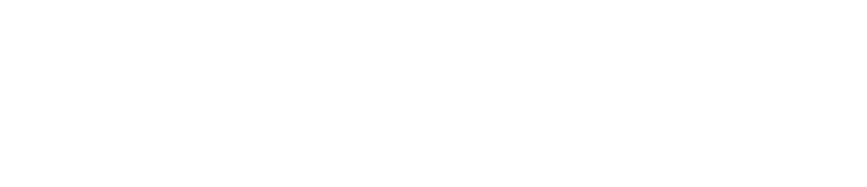 © 2007 Microsoft Corporation. All rights reserved. Microsoft, Windows, Windows Vista and other product names are or may be registered trademarks and/or trademarks in the U.S. and/or other countries.
The information herein is for informational purposes only and represents the current view of Microsoft Corporation as of the date of this presentation.  Because Microsoft must respond to changing market conditions, it should not be interpreted to be a commitment on the part of Microsoft, and Microsoft cannot guarantee the accuracy of any information provided after the date of this presentation.  MICROSOFT MAKES NO WARRANTIES, EXPRESS, IMPLIED OR STATUTORY, AS TO THE INFORMATION IN THIS PRESENTATION.